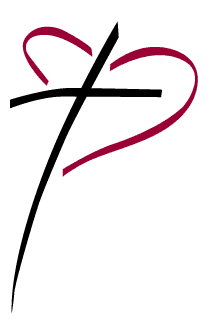 让我们的下一代
和教会一起成长

 Let our children grow strong with our church
彭召羊牧师
中华浸信会
2018年4月15日
《箴言》Proverb 22:6
教养孩童，使他走当行的道，就是到老他也不偏离。

	Train a child in the way he should go, and when he is old he will not turn from it.